Studentská konference 2015-2016
Městská hromadná doprava ve Stockholmu
Nedorost Jakub, DMŽ3
Švédsko
Oficiálně Švédské království

9,5 mil. Obyvatel

449 964 km² 

Stockholm

Švédština (angličtina)
Stockholm
377.30 km²
830 000 obyvatel
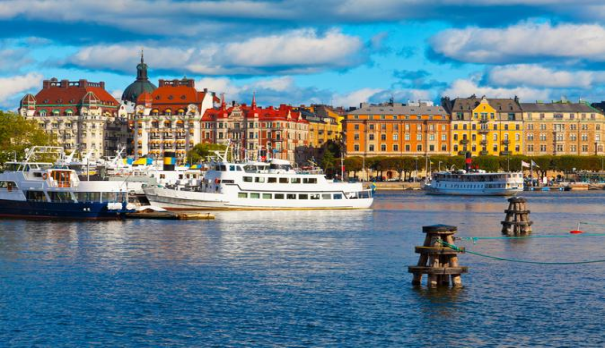 Doprava ve Stockholmu
SL (Storstockholms Lokaltrafik)

Letiště Arlanda

Congestion taxes

Půjčovny kol
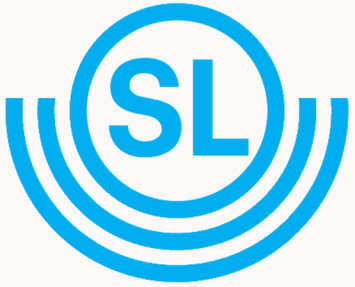 SL (Storstockholms Lokaltrafik)

Pásmový provoz (A, B, C)

Další pásma pro okolí města
Tarif v MHD
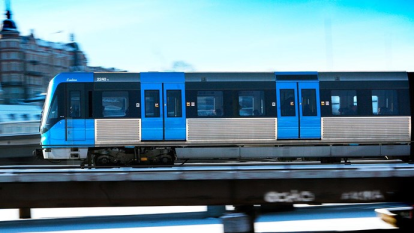 Papírové jízdenky a SMS jízdenky
25 SEK za 1 pásmo, 
36 za SMS, 
nebo v aplikaci

Automaty ve stanicích metra a na vybraných autobusových zastávkách

Odbavení u řidiče
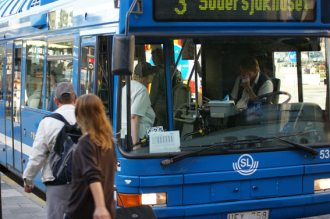 Čipové karty
Denní za 115 SEK
72 hodin za 230 SEK
Týdenní za 300 SEK
…
…
Roční za 8 300 SEK
Děti do 7 let zdarma
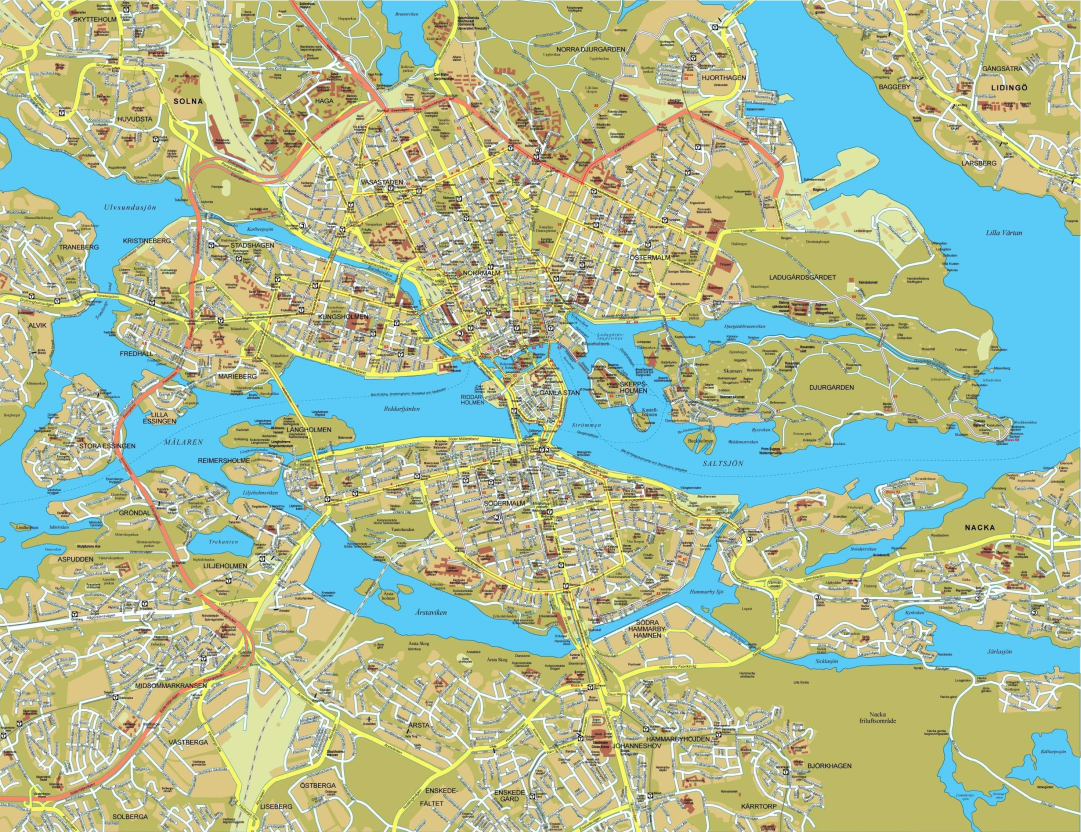 Odbavení
U řidičů autobusů

V turniketech

V tramvajích průvodčí
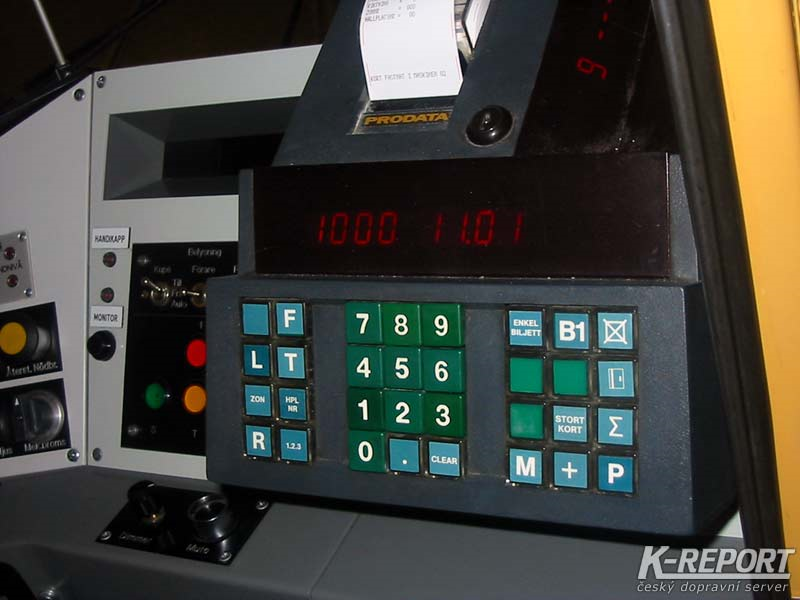 Autobusy
Nejrozšířenější
MAN Lion‘s City
Volvo
Scania
100% CNG
Hail and ride oblasti
Číslování linek
,,Čím větší číslo, tím dál autobus dojede“
Metrobusové jednociferné linky
Dělení linek
Městské Blue lines
Příměstské Red lines
Účelové linky
Dělení linek
Městské Blue lines
Příměstské Red lines
Účelové linky
Metro
Tunnelbana (T-Bana)
Nejpoužívanější druh dopravy
Otevření první linky v roce 1950
Přestupní stanice T-Centralen
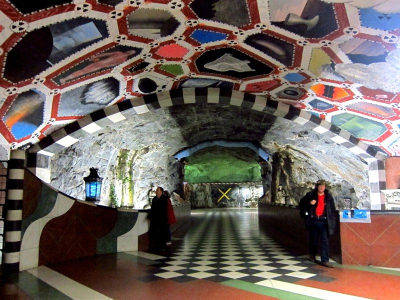 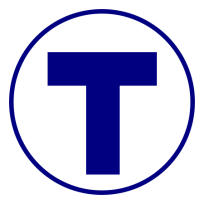 Zelená trasa
Nejstarší
Linky T17, T18 a T19
Na jednom konci pásma
Na druhém rozdělení
Červená trasa
Nejdelší
Linky T13 a T14
Rozdělené mimo centrum
Ropsten: Přestup na tram
Modrá trasa
Nejnovější
Linky T10 a T11
Prozatím konec na Kungsträdgargen
Rozšíření ve výstavbě
Vozový park
Soupravy značené Cxx
Nejnovější C20
Možnost krátkých a dlouhých vlaků v závislosti na poptávce
Tramvaje
1435 mm rozchod
Více dopravců
Separátní linky
Soupravy Flexity Swift
Zdroje
SL.se Info Dostupné z: http://www.sl.se/sv/reseinfo
Wikipedia: Public transport in Stockholm [cit. 2015]. Dostupné z: https://en.wikipedia.org/wiki/Public_transport_in_Stockholm
Vlastní zkušenosti a poznatky
Tack för er uppmärksammhet 